Unit 3                                            11/4/15
Lesson 10
Aim: How is carrying capacity represented in nature? Do Now: Once a population reaches carrying capacity, does it always stay at carrying capacity? Why or why not?
Homework Review
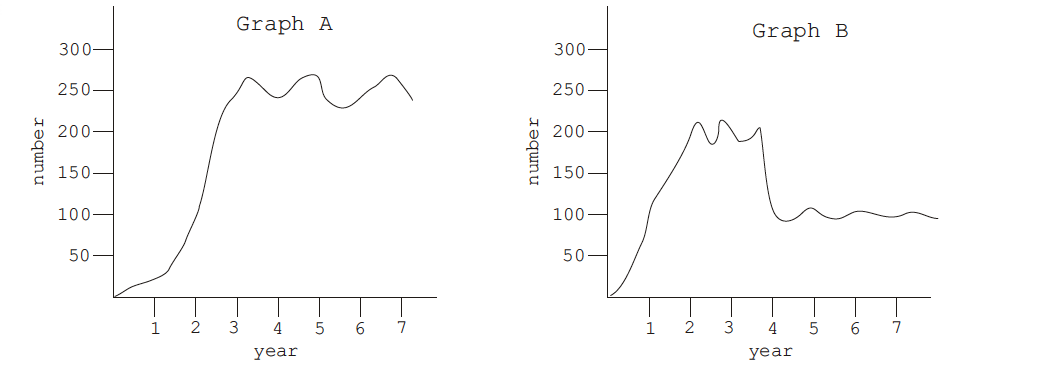 Why might the carrying capacity of a ecosystem suddenly change?
Agenda
Lab
Homework/wrap up
Announcement: Unit 3 Exam on Tuesday Nov. 10th 
Exam review will be due on Monday (Quiz grade!) No late reviews will be accepted!
Oh Deer
What are the most essential things that a deer needs to survive?
Roles:
Data Tracker
Deer
Food
Water
Shelter
Remember your number!!
Lab Rules
No running!!
No grabbing/horseplay